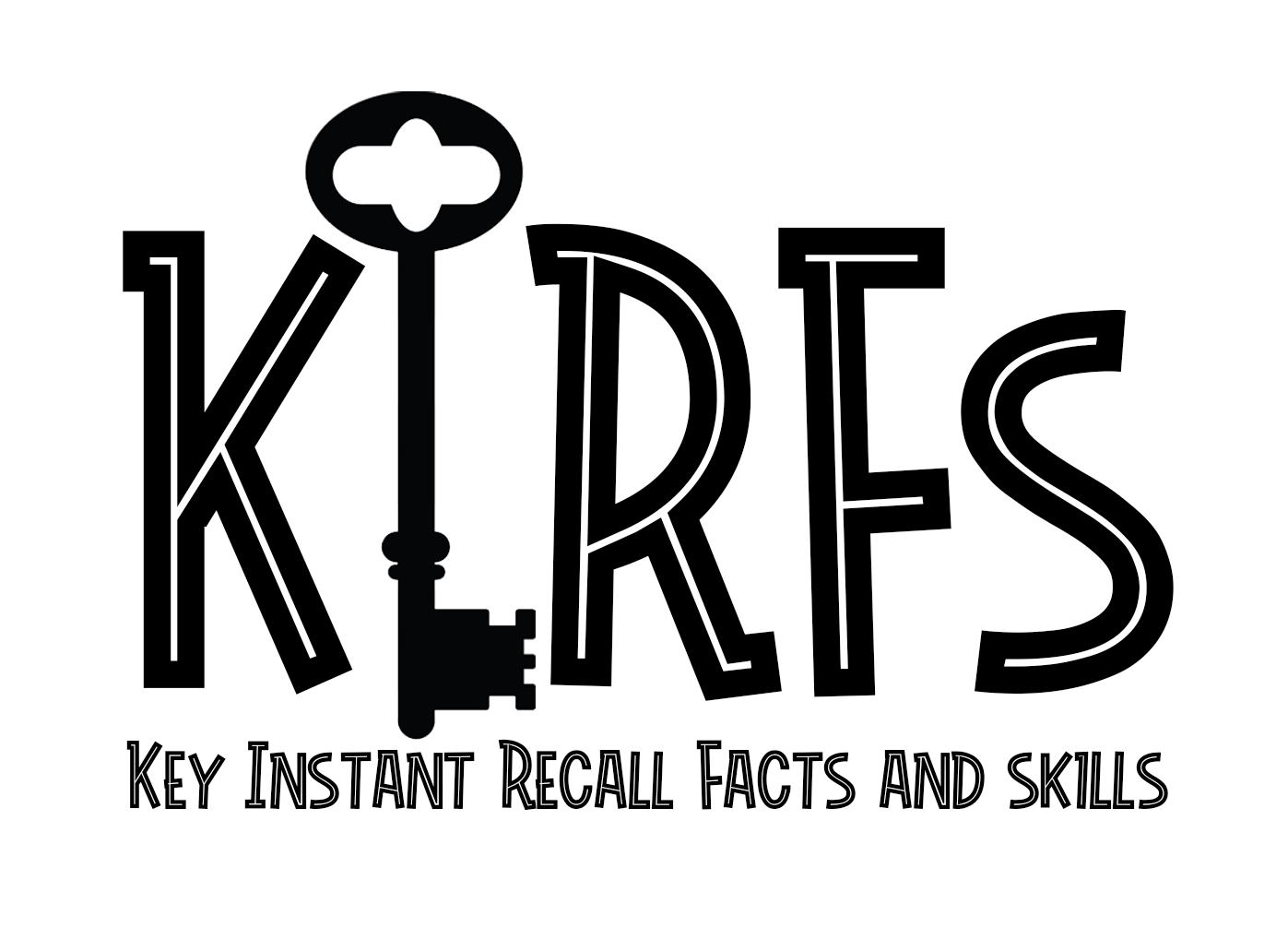 /6